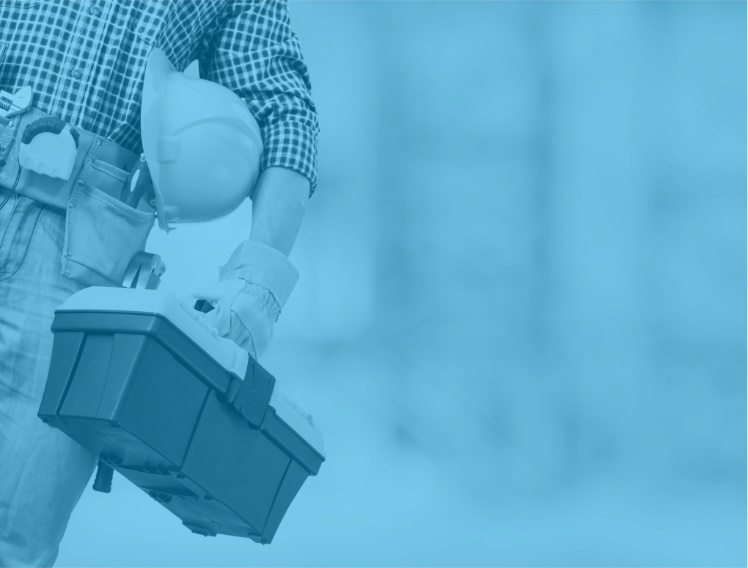 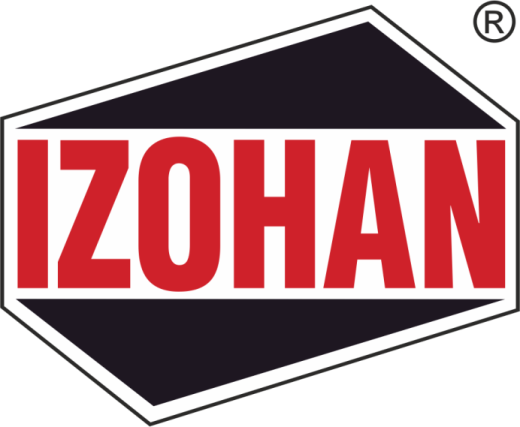 Świat idzie do przodu.
Naszą ambicją jest go wyprzedzać.
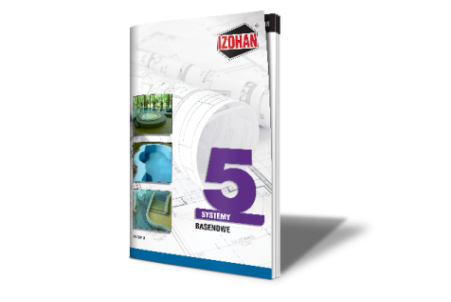 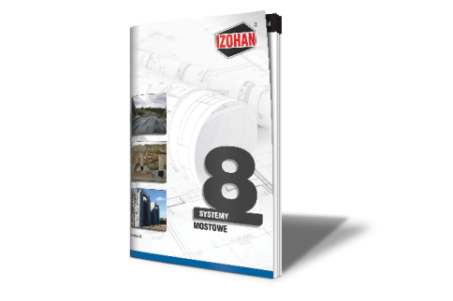 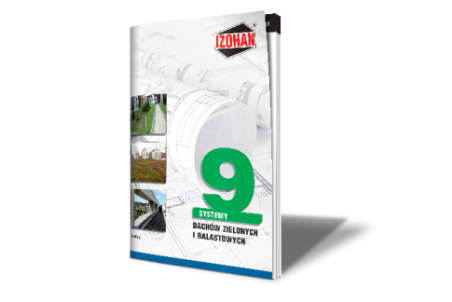 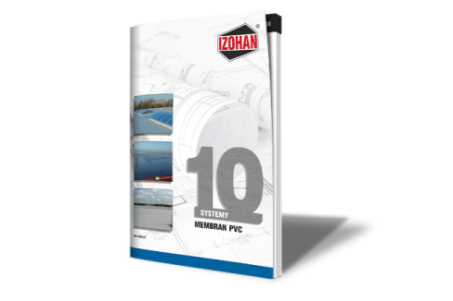 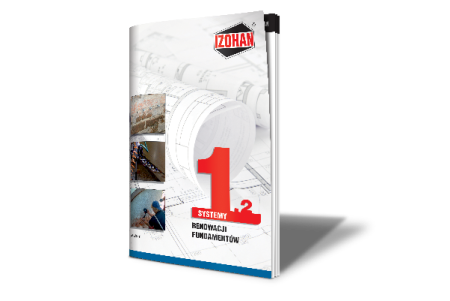 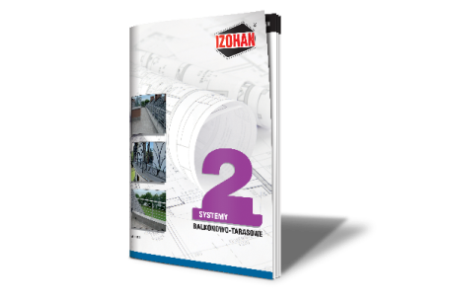 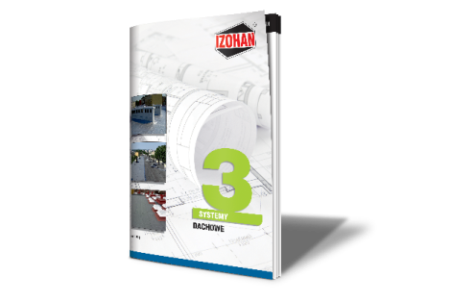 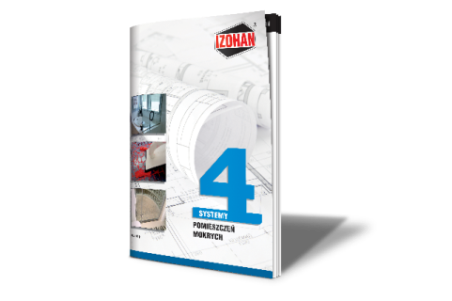 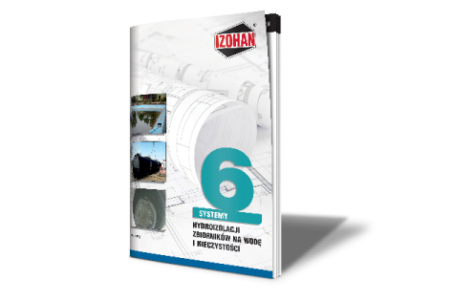 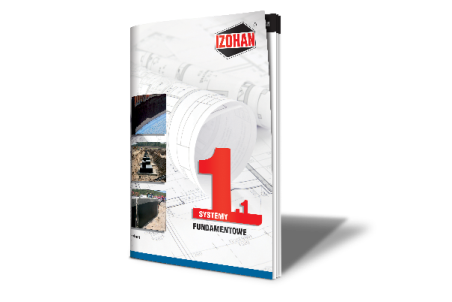 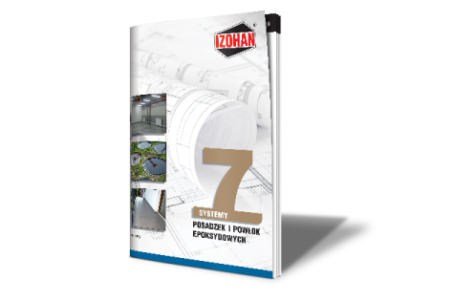 Profesjonalne Systemy Hydroizolacji
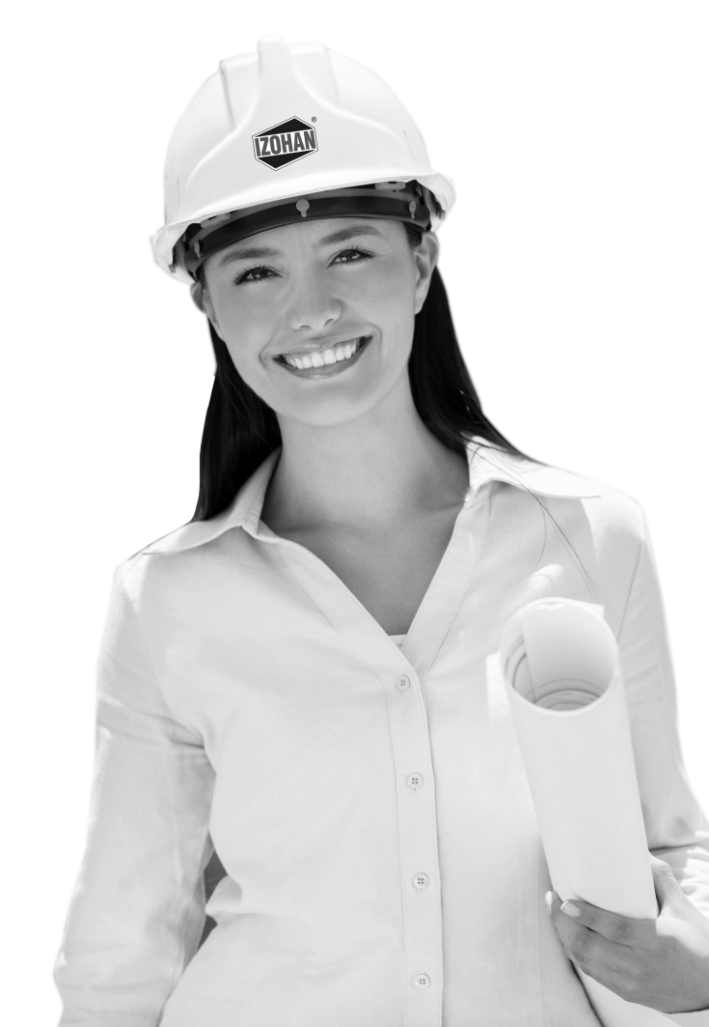 FILM    O NASZEJ FIRMIE
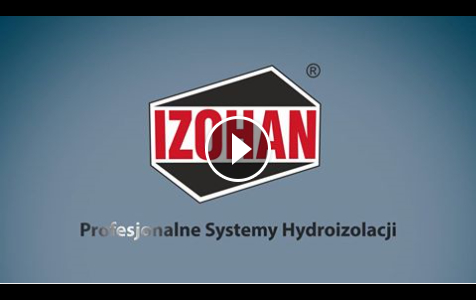 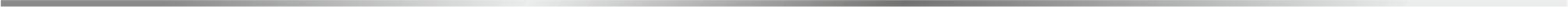 www.izohan.pl 
info@izohan.pl
Tel./fax. 58 781 45 85
IZOHAN sp. z o.o. 
ul. Łużycka 2,
81-963 Gdynia
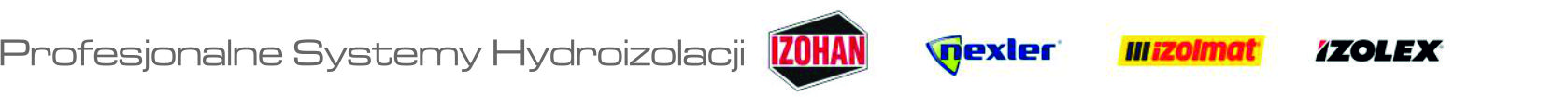 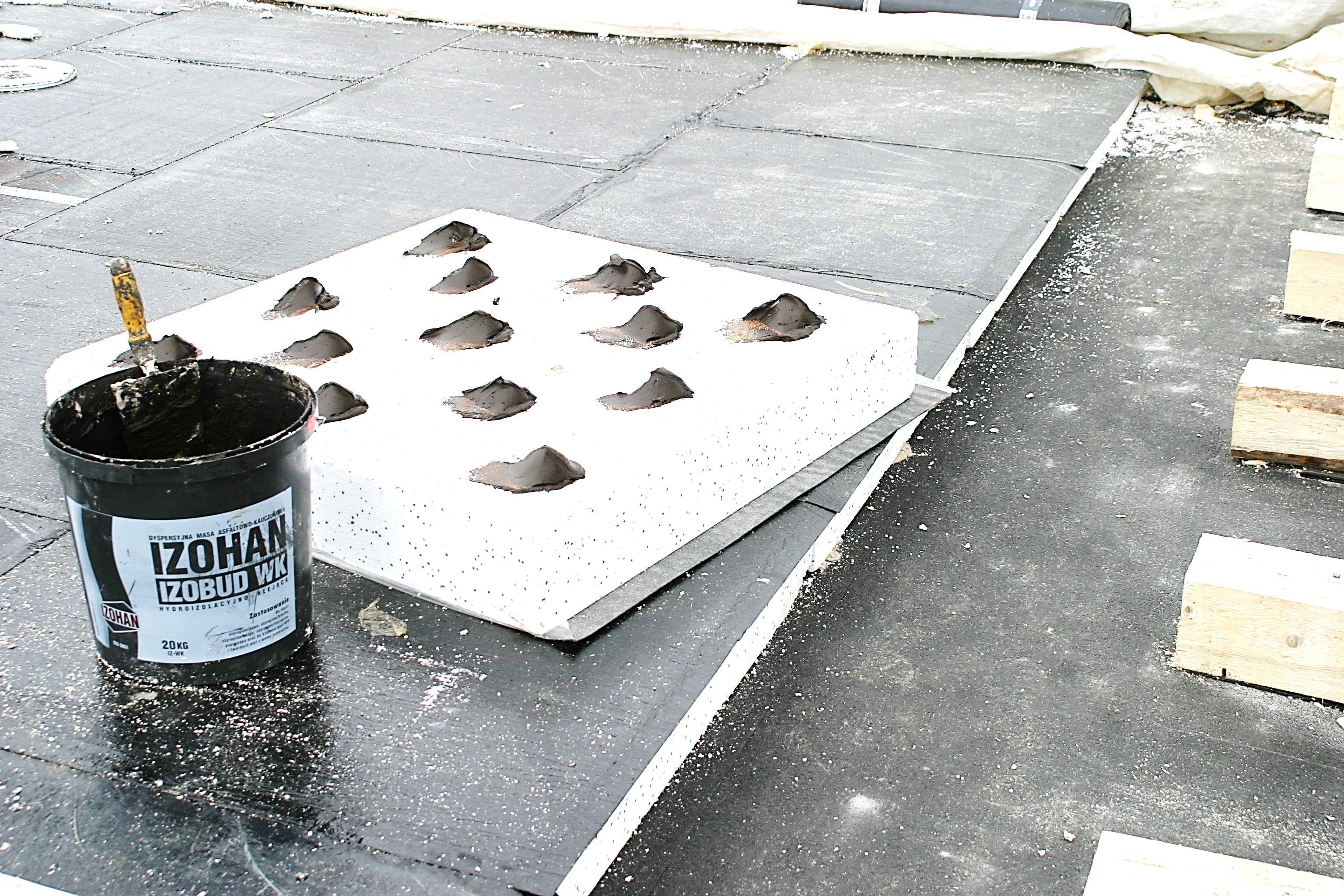 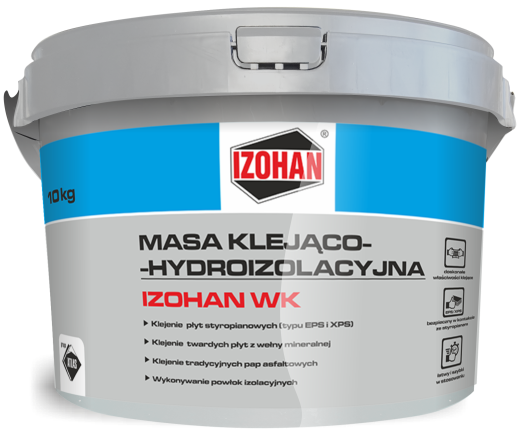 IZOHAN WK
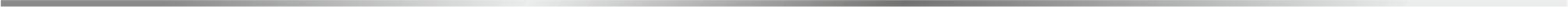 www.izohan.pl 
info@izohan.pl
Tel./fax. 58 781 45 85
IZOHAN sp. z o.o. 
ul. Łużycka 2,
81-963 Gdynia
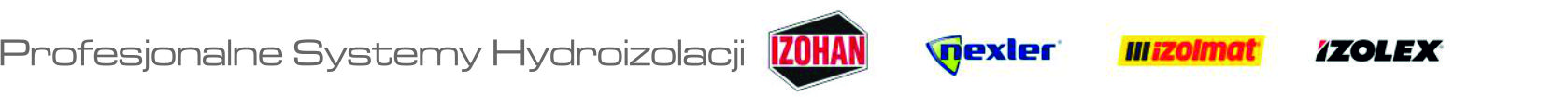 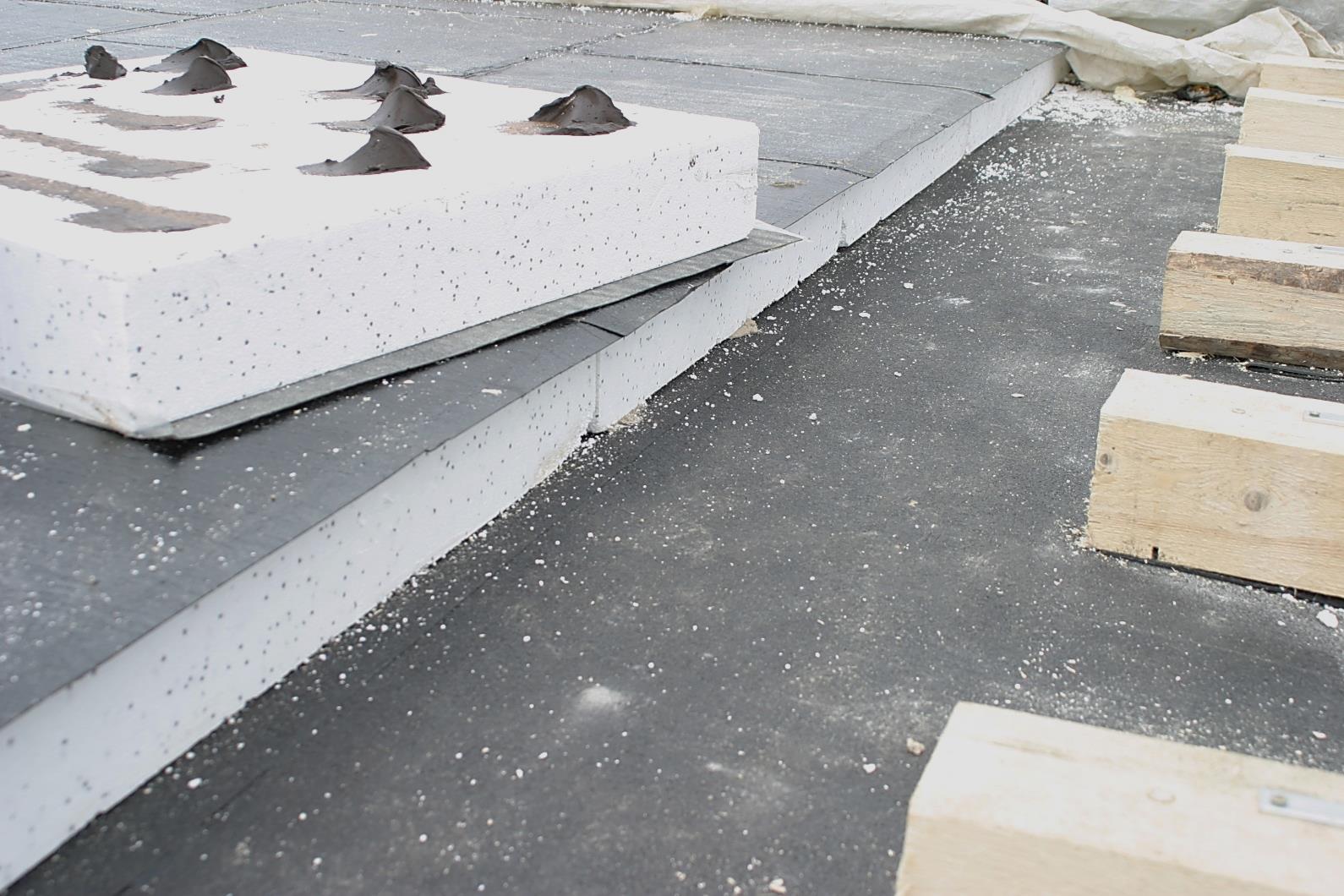 IZOHAN WK        KLEJENIE PŁYT 
        POLISTYRENOWYCH
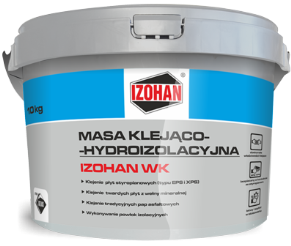 ►	Przyklejanie polistyrenu EPS i XPS do pod-	łoży nienasiąkliwych (blachy), nasiąkliwych 	(beton) oraz płyt styropianowych między 	sobą.

►	Przyklejanie płyt styropianowych jedno-	stronnie lub dwustronnie laminowanych 	papą.

►	Przyklejanie pap do styropianu.
►	Klejenie pap asfaltowych do podłoża 	betonowego oraz między sobą w wielo-	warstwowych izolacjach wodochronnych.

► 	Klejenie twardych płyt z wełny mine-	ralnej.

► 	Wykonywanie powłok o charakterze 	hydroizolacyjnym.
IZOHAN WK
dyspersyjna masa 
hydroizolacyjno-klejąca

Zużycie:
0,8–1,3 kg/m2

Opakowanie: 
10 kg, 20 kg
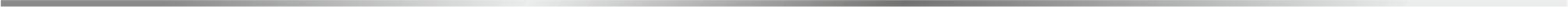 www.izohan.pl 
info@izohan.pl
Tel./fax. 58 781 45 85
IZOHAN sp. z o.o. 
ul. Łużycka 2,
81-963 Gdynia
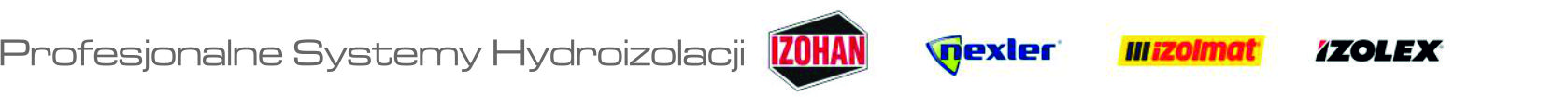 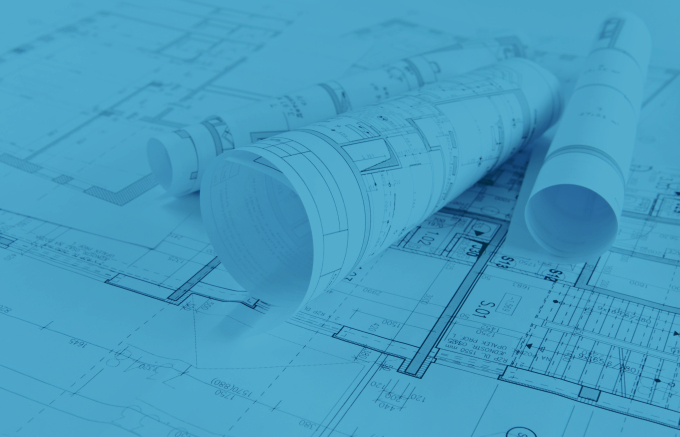 IZOHAN WK        KLEJENIE PŁYT 
        POLISTYRENOWYCH
dający się nakładać
pacą lub szpachelką
łatwy i szybki
w stosowaniu
bezrozpuszczalnikowy
gotowy do użycia
bezpieczny w kontakcie ze styropianem
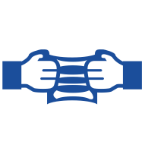 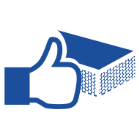 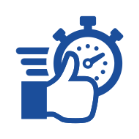 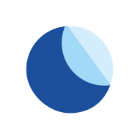 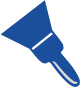 doskonałe
właściwości klejące
bardzo dobra przyczepność
do podłoży betonowych, z blachy, papy itp.
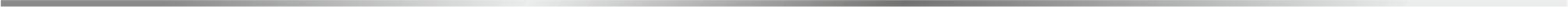 www.izohan.pl 
info@izohan.pl
Tel./fax. 58 781 45 85
IZOHAN sp. z o.o. 
ul. Łużycka 2,
81-963 Gdynia
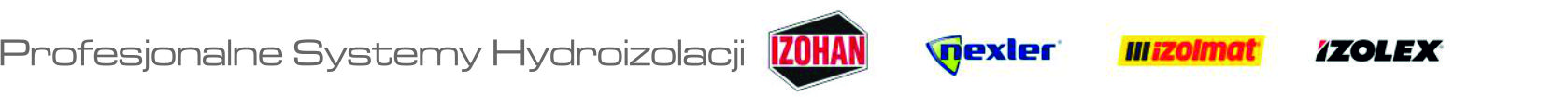 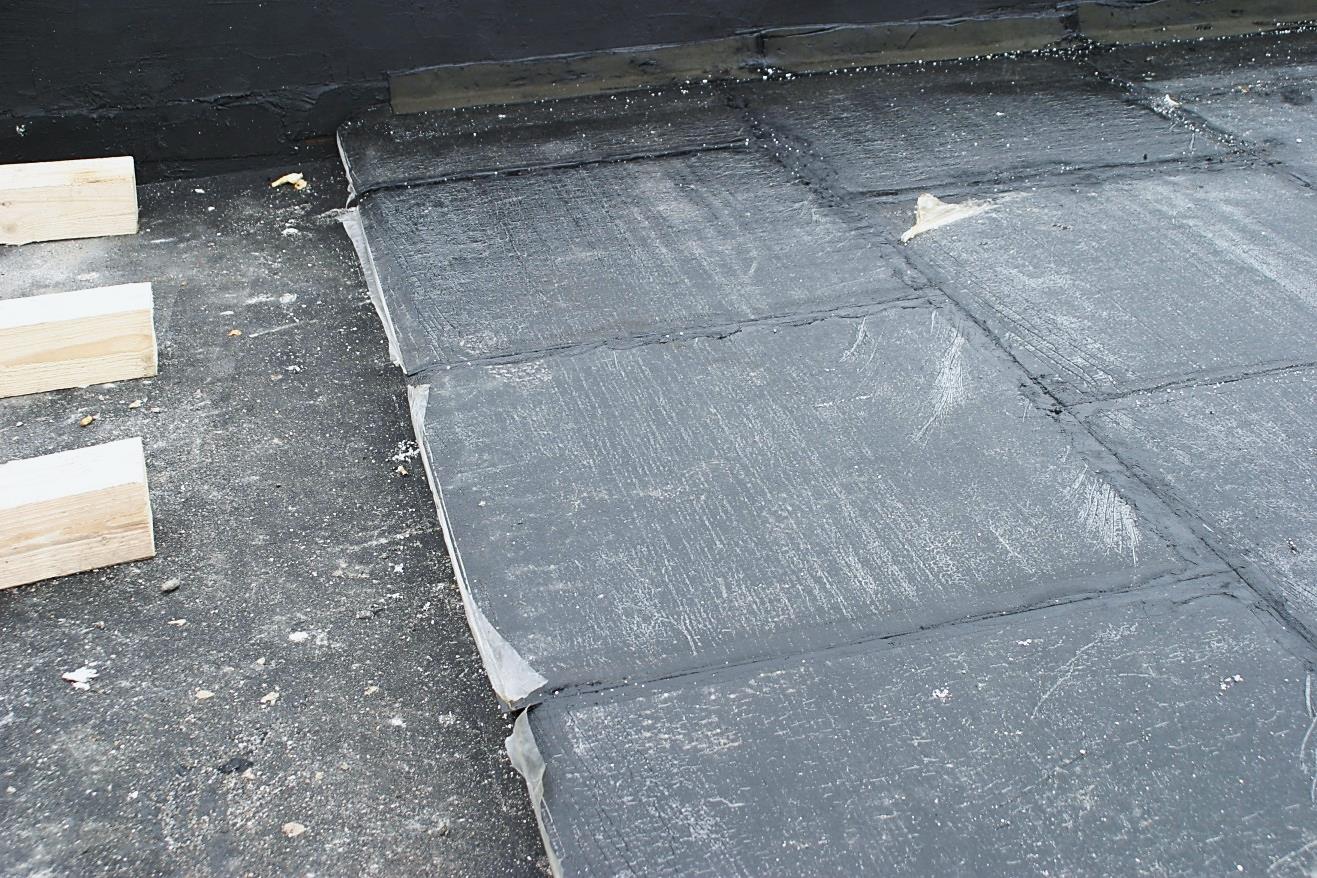 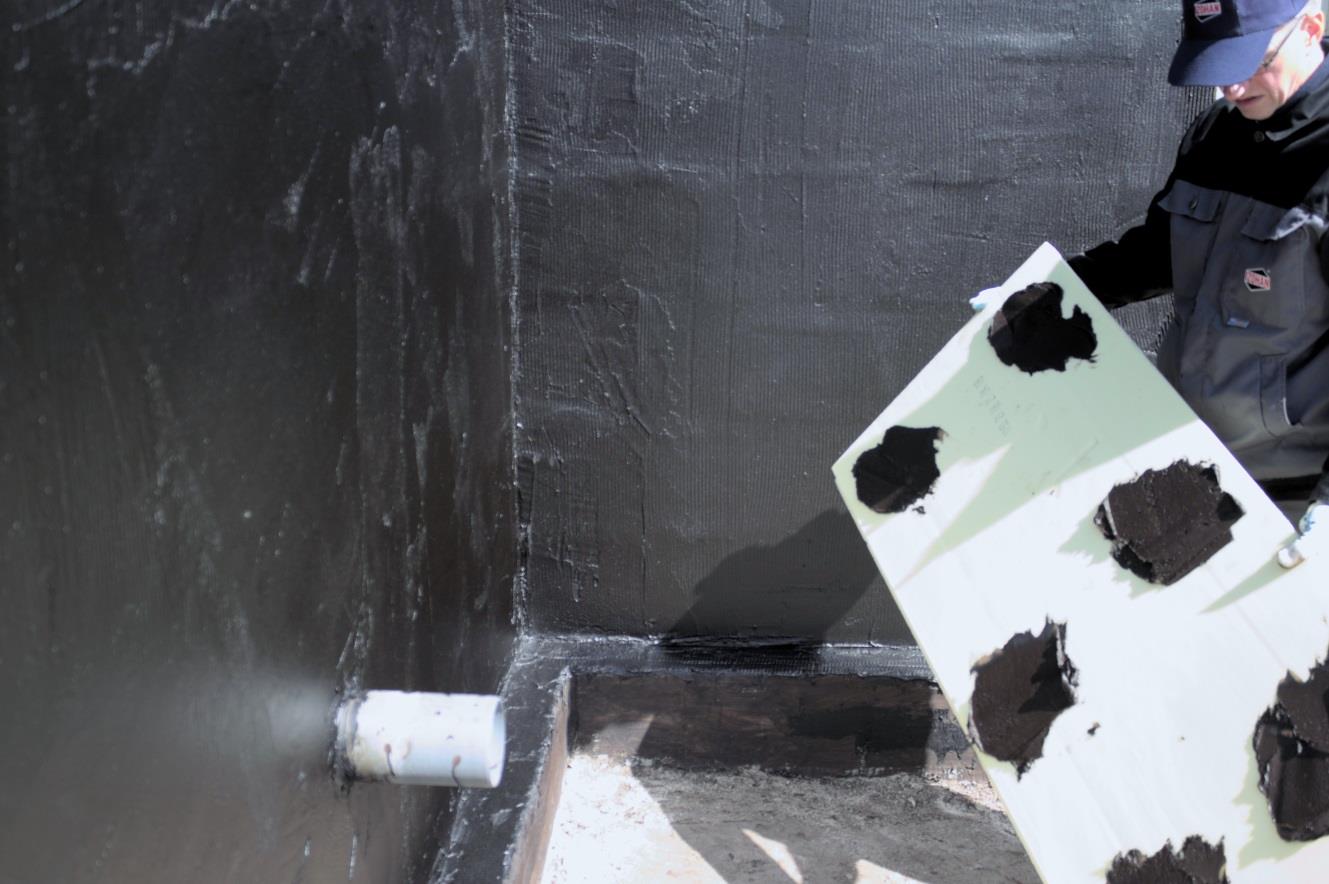 KLEJENIE PAP MIĘDZY SOBĄ
ORAZ DO STYROPIANU I BETONU
KLEJENIE PŁYT OCIEPLAJĄCYCH
EPS, XPS ORAZ WEŁNY MINERALNEJ
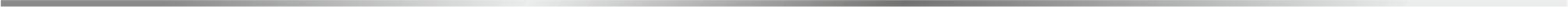 www.izohan.pl 
info@izohan.pl
Tel./fax. 58 781 45 85
IZOHAN sp. z o.o. 
ul. Łużycka 2,
81-963 Gdynia
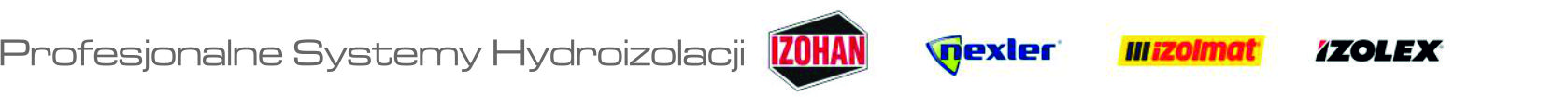 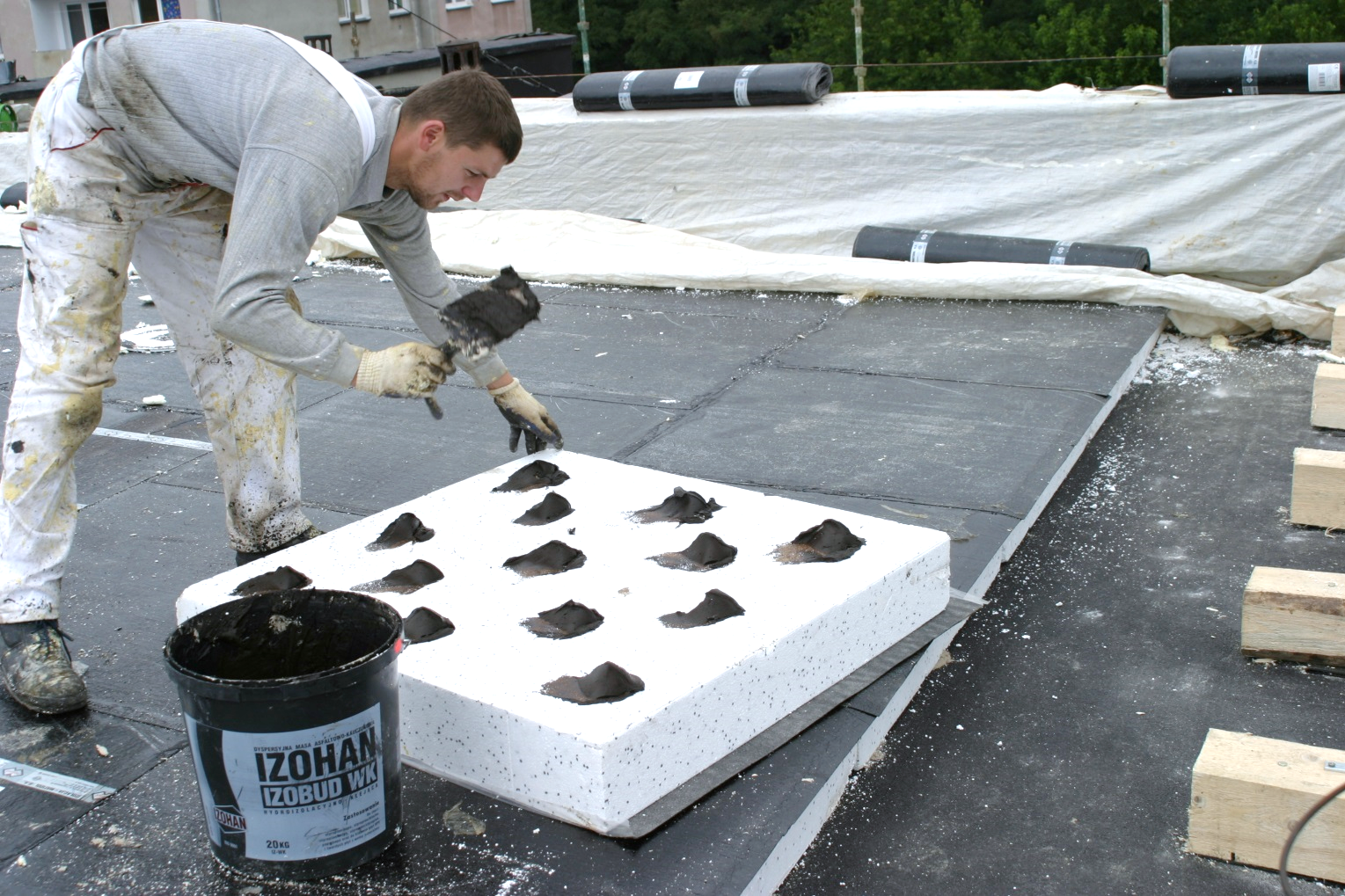 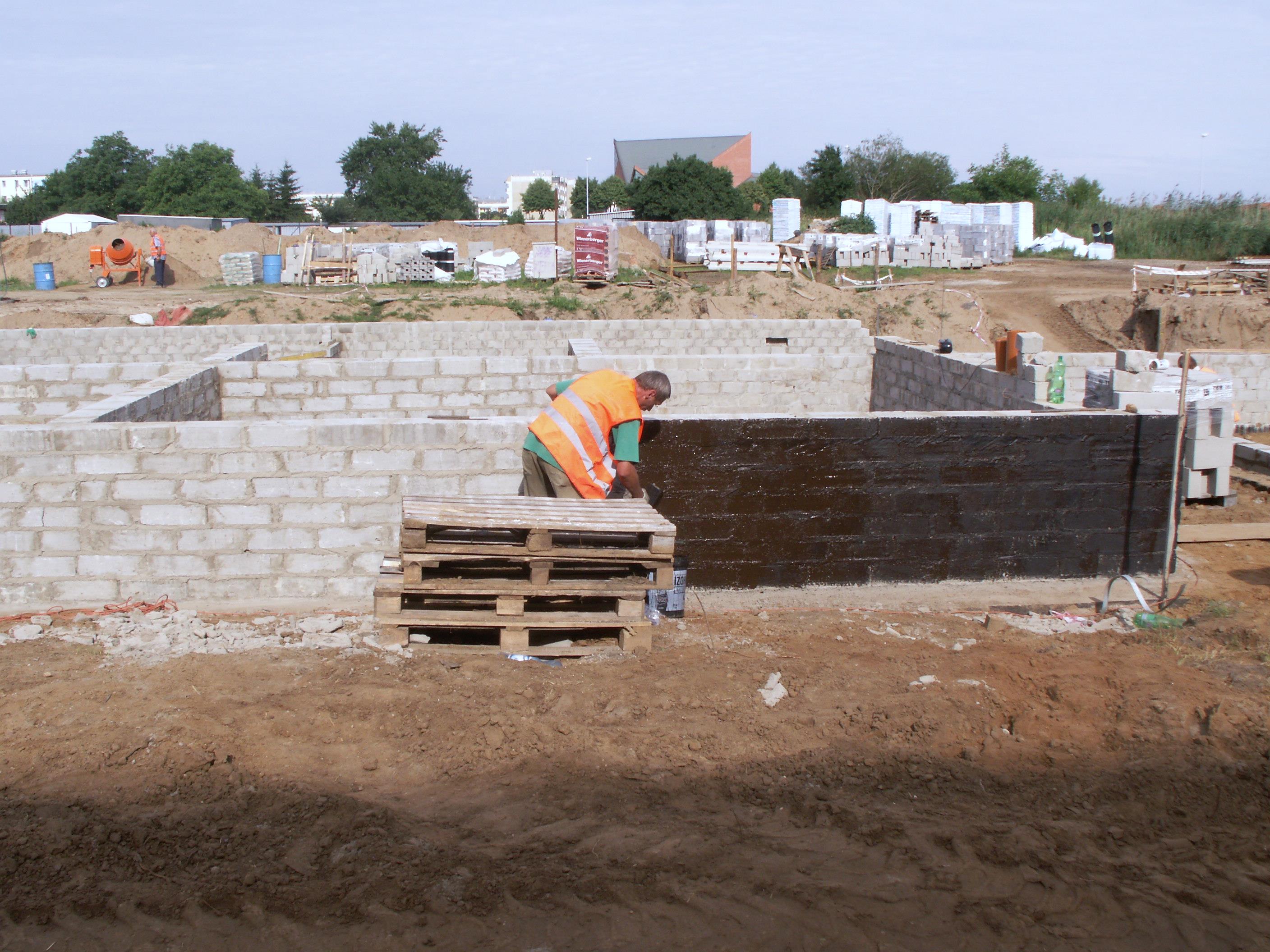 KLEJENIE PŁYT STYROPIANOWYCH
LAMINOWANYCH PAPĄ
WYKONYWANIE POWŁOK
HYDROIZOLACYJNYCH
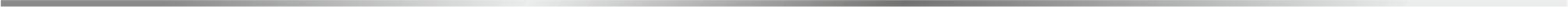 www.izohan.pl 
info@izohan.pl
Tel./fax. 58 781 45 85
IZOHAN sp. z o.o. 
ul. Łużycka 2,
81-963 Gdynia
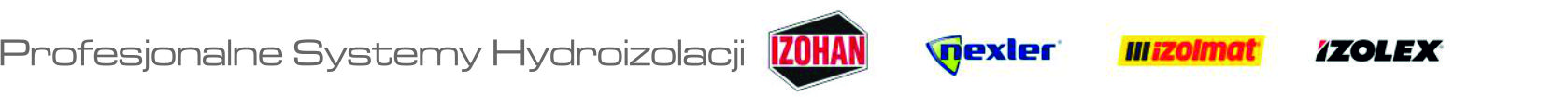 IZOHAN WK        PARAMETRY TECHNICZNE
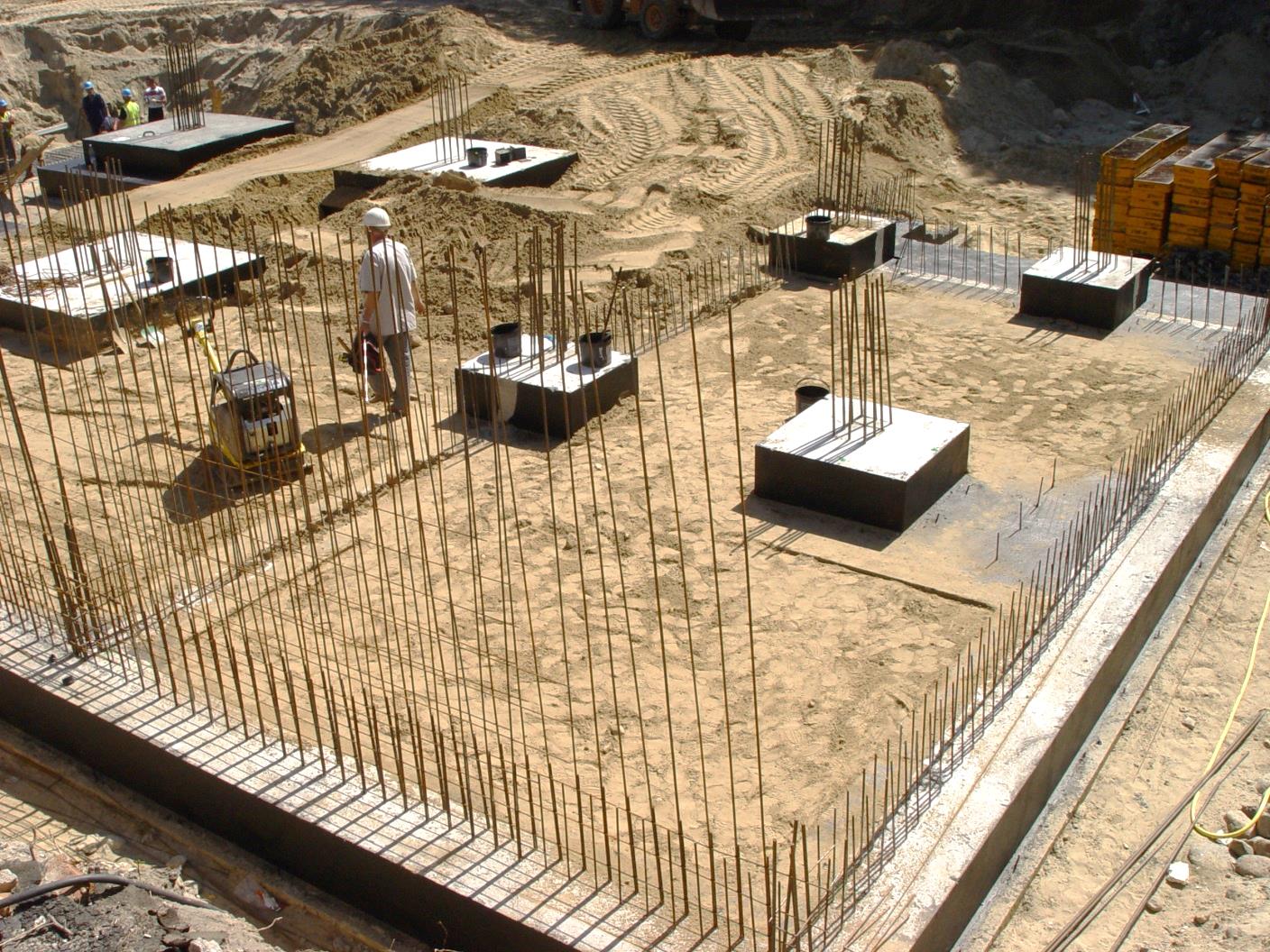 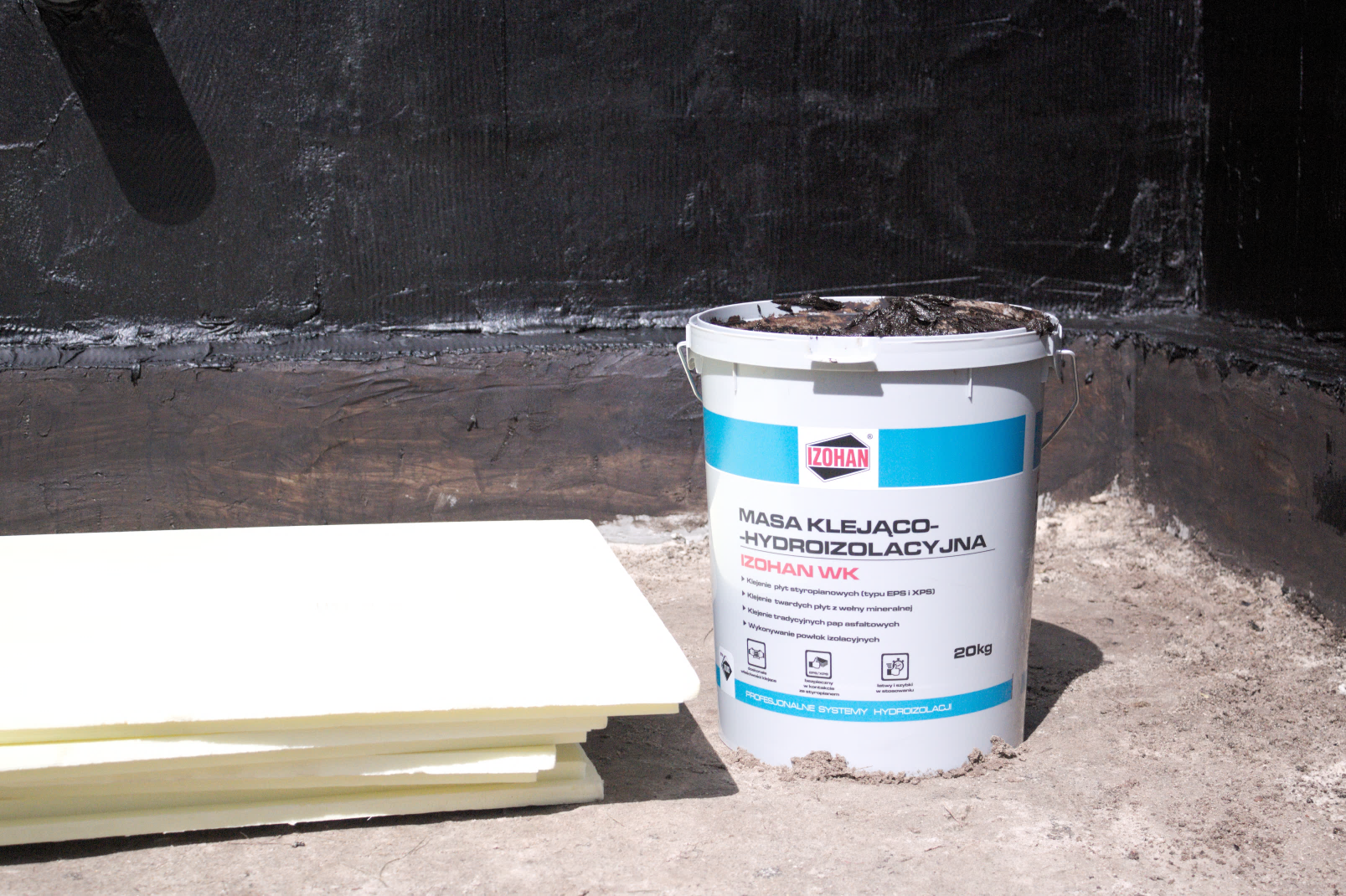 ►	ZUŻYCIE:  0,8 – 1,3 kg/m²

►	CZAS TWORZENIA POWŁOKI:  ok. 6 godzin

►	SPŁYWNOŚĆ POWŁOKI W POZYCJI PIONOWEJ 	CZASIE  5 H W TEMP. 100 °C:  brak spływania

►	ZDOLNOŚĆ KLEJENIA PAPY DO PAPY:
	nie mniej niż 300 N 

►	SIŁA ODDZIERAJĄCA PAPĘ 
	OD STYROPIANU:  nie mniej niż 17 N

►	ZGODNOŚĆ Z NORMĄ:  PN-B-24000:1997

►	ATEST HIGIENICZNY:  GUM 318/322/339/2015
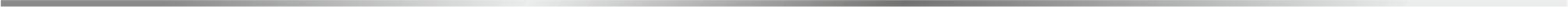 www.izohan.pl 
info@izohan.pl
Tel./fax. 58 781 45 85
IZOHAN sp. z o.o. 
ul. Łużycka 2,
81-963 Gdynia
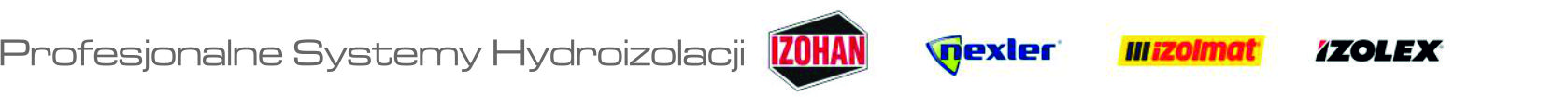 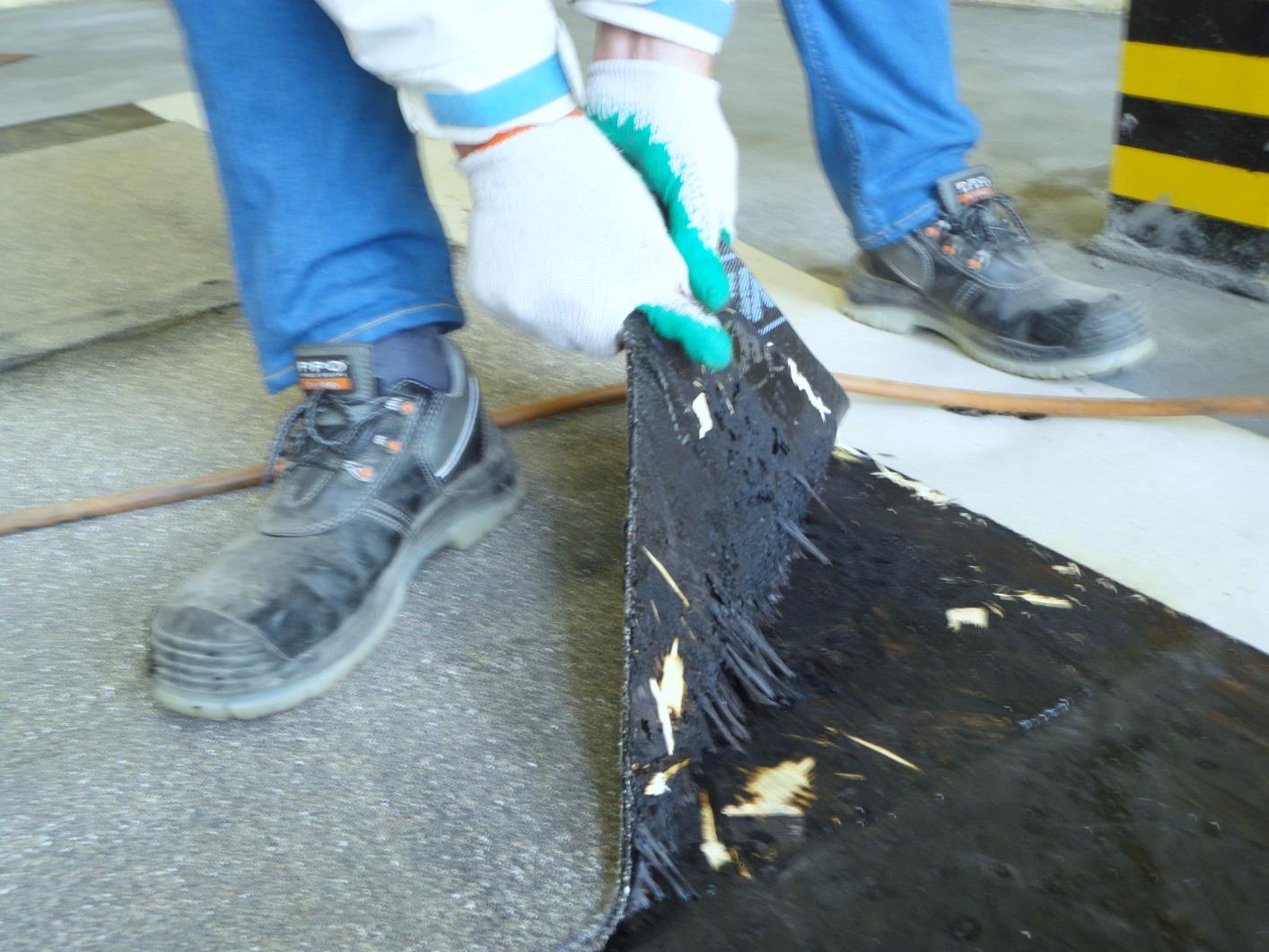 IZOHAN WK
        WYTRZYMAŁOŚĆ
        NA ODRYWANIE
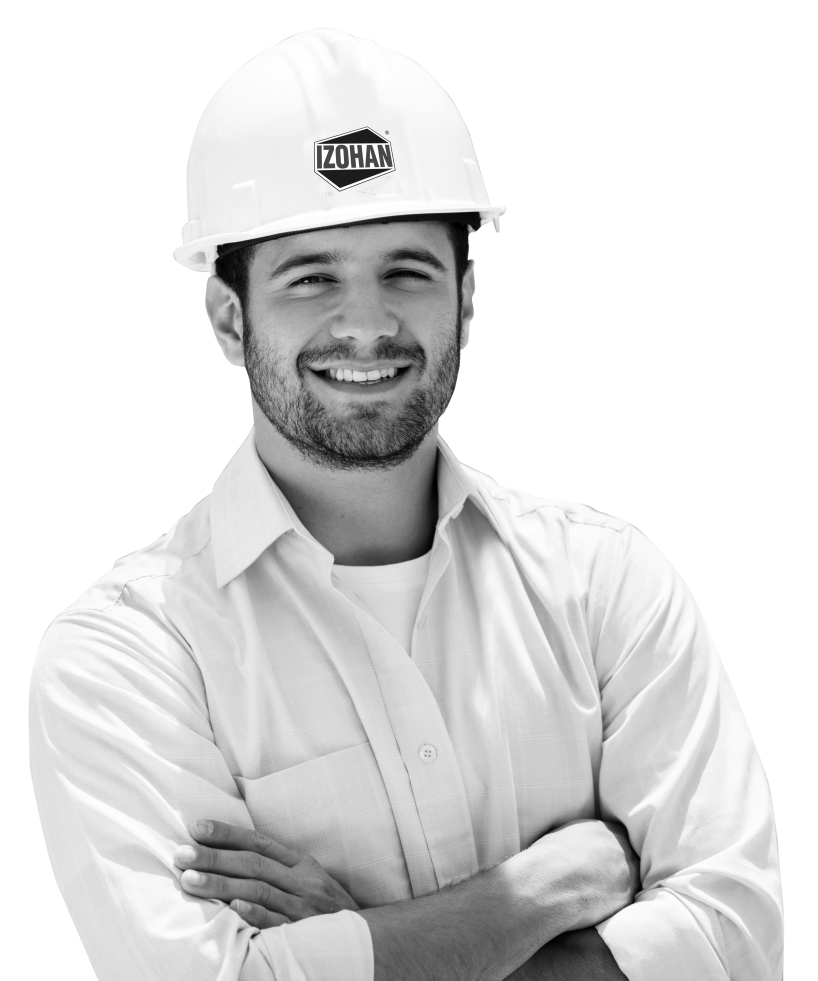 ►	BETON-STYROPIAN /  WEŁNA–BETON:
	nie mniej niż 200 / 160 kPa

►	STYROPIAN-BLACHA /  WEŁNA–BLACHA:
	nie mniej niż 180 / 130 kPa 

►	PAPA-STYROPIAN (PO DZIAŁANIU WODY):
	nie mniej niż 180 kPa 

►	PAPA-STYROPIAN (PO DZIAŁANIU TEMP 70°C):
	nie mniej niż 150 kPa

►	PAPA-BETON:  nie mniej niż 200 kPa 

►	STYROPIAN-STYROPIAN: nie mniej niż 180 kPa
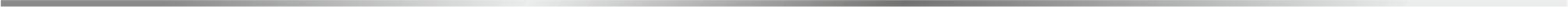 www.izohan.pl 
info@izohan.pl
Tel./fax. 58 781 45 85
IZOHAN sp. z o.o. 
ul. Łużycka 2,
81-963 Gdynia
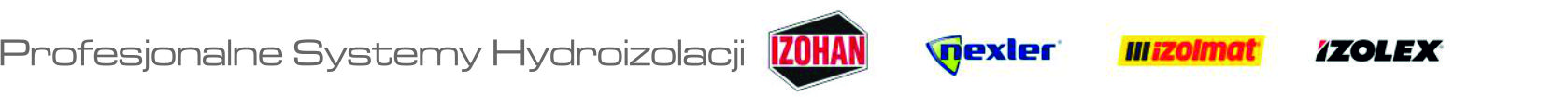 Zapraszamy do współpracy.
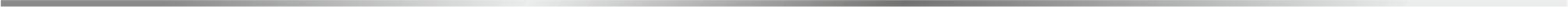 www.izohan.pl 
info@izohan.pl
Tel./fax. 58 781 45 85
IZOHAN sp. z o.o. 
ul. Łużycka 2,
81-963 Gdynia
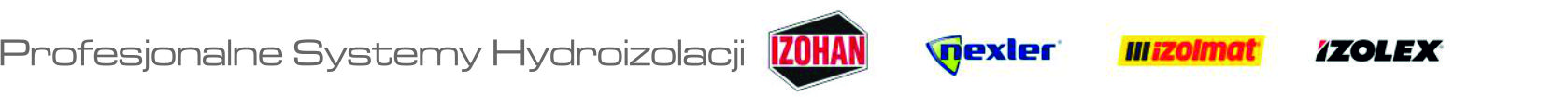